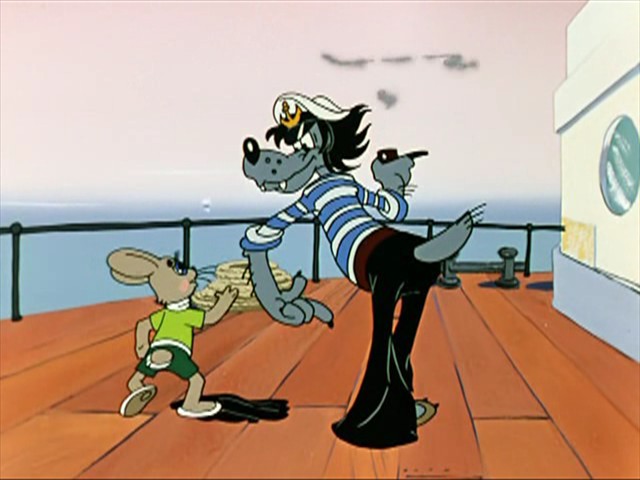 математическая 
игра - раскраска
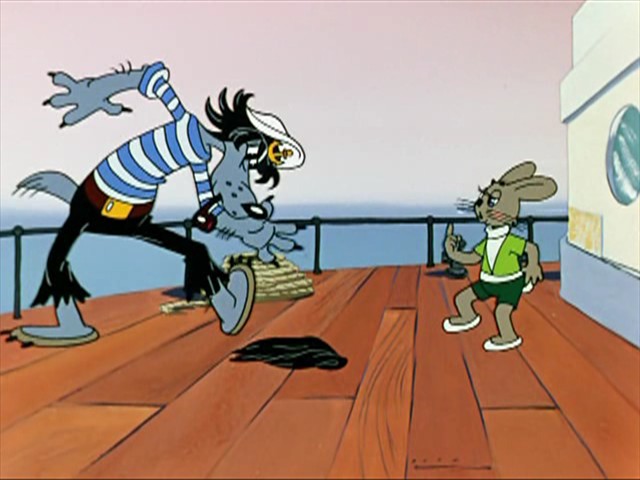 Ну, погоди!
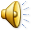 В КАКОМ ПРИМЕРЕ ОТВЕТОМ БУДЕТ ЧИСЛО
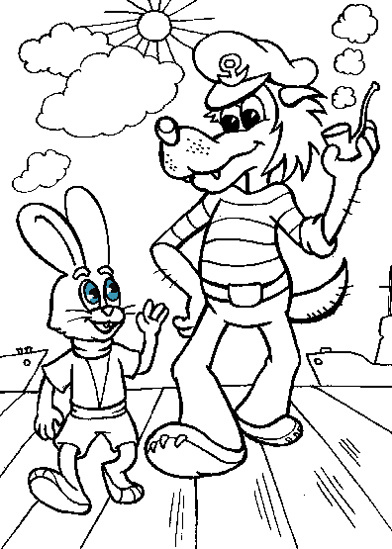 5
1 + 4
4 + 2
3 + 1
В КАКОМ ПРИМЕРЕ ОТВЕТОМ БУДЕТ ЧИСЛО
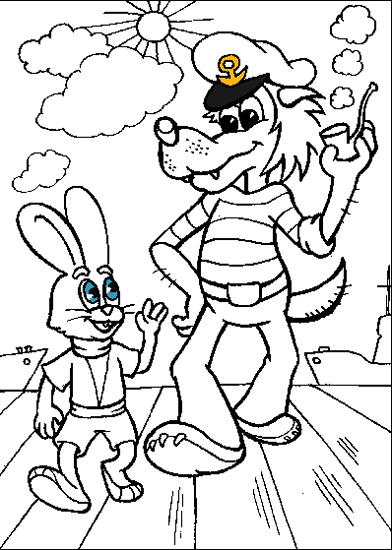 3
1 + 1
3 + 0
2 + 2
В КАКОМ ПРИМЕРЕ ОТВЕТОМ БУДЕТ ЧИСЛО
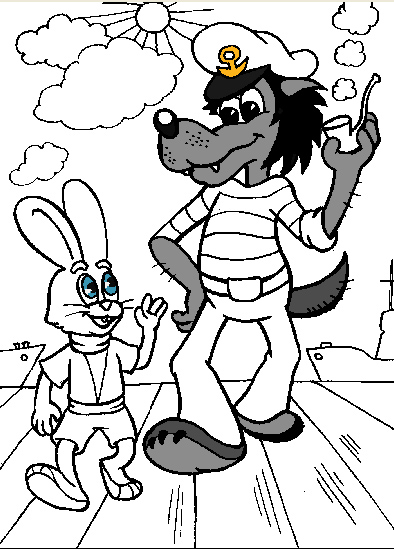 7
5 + 1
4 + 3
6 + 2
В КАКОМ ПРИМЕРЕ ОТВЕТОМ БУДЕТ ЧИСЛО
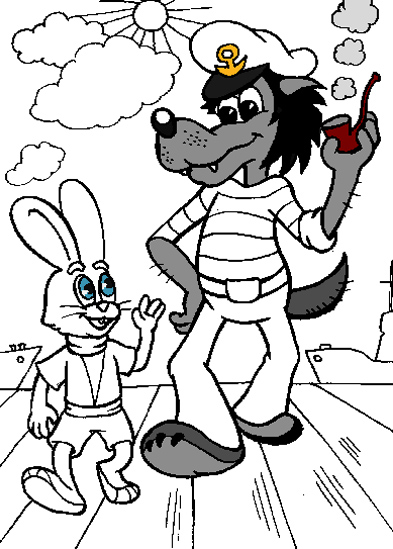 8
7 + 2
5 + 4
4 + 4
В КАКОМ ПРИМЕРЕ ОТВЕТОМ БУДЕТ ЧИСЛО
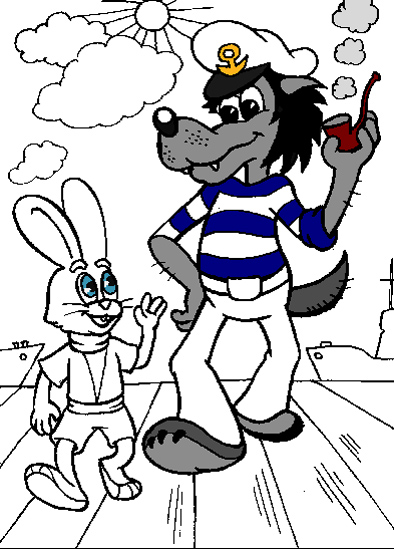 10
5 + 5
8 + 3
6 + 1
В КАКОМ ПРИМЕРЕ ОТВЕТОМ БУДЕТ ЧИСЛО
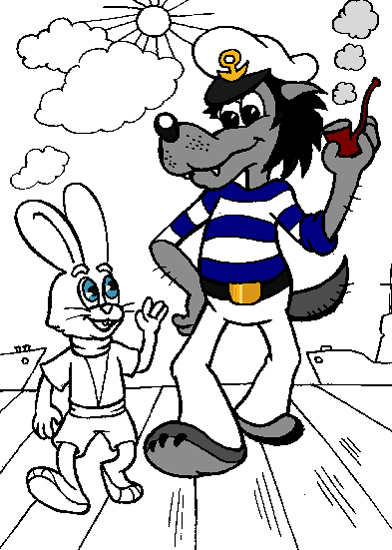 2
5 - 2
4 - 3
3 - 1
В КАКОМ ПРИМЕРЕ ОТВЕТОМ БУДЕТ ЧИСЛО
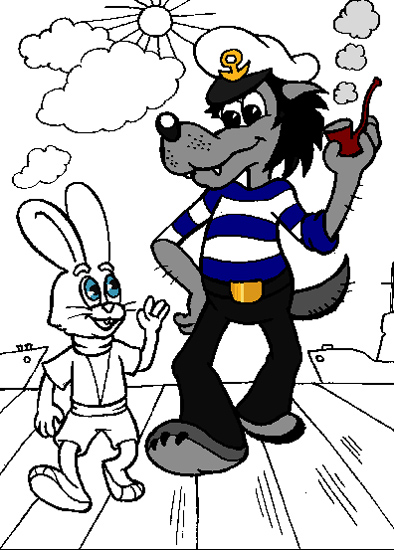 4
6 - 2
7 - 1
5 -  4
В КАКОМ ПРИМЕРЕ ОТВЕТОМ БУДЕТ ЧИСЛО
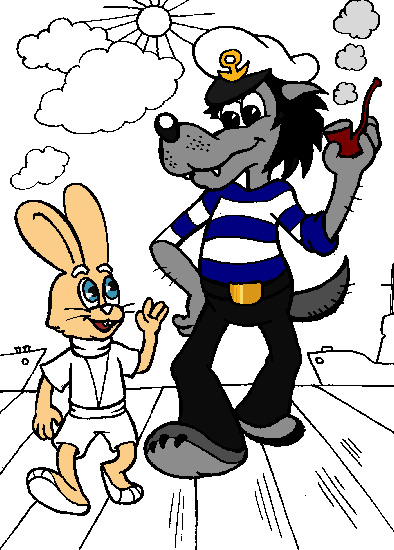 9
7  - 2
9 - 3
10 - 1
В КАКОМ ПРИМЕРЕ ОТВЕТОМ БУДЕТ ЧИСЛО
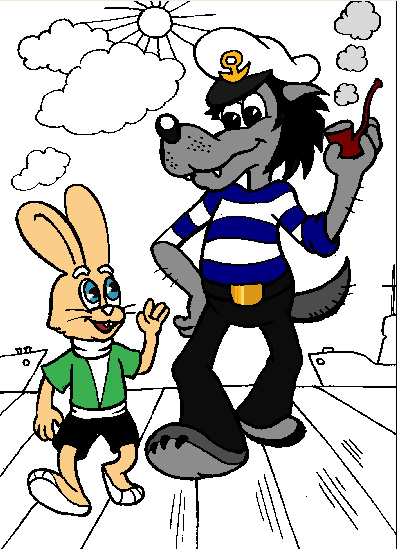 0
7 - 0
8 - 8
10 - 1
В КАКОМ ПРИМЕРЕ ОТВЕТОМ БУДЕТ ЧИСЛО
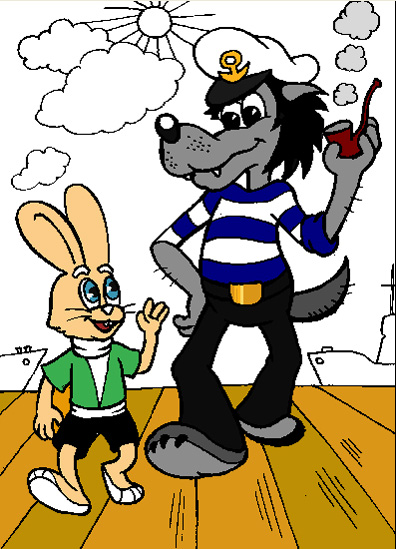 5
7 - 2
4 + 2
10 - 3
3 + 1
В КАКОМ ПРИМЕРЕ ОТВЕТОМ БУДЕТ ЧИСЛО
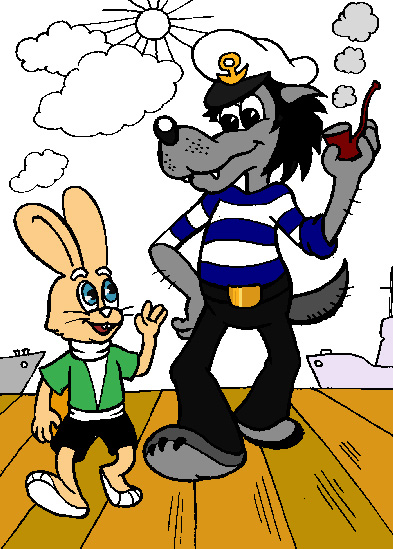 6
4 + 3
9 - 2
6 + 1
10 - 4
В КАКОМ ПРИМЕРЕ ОТВЕТОМ БУДЕТ ЧИСЛО
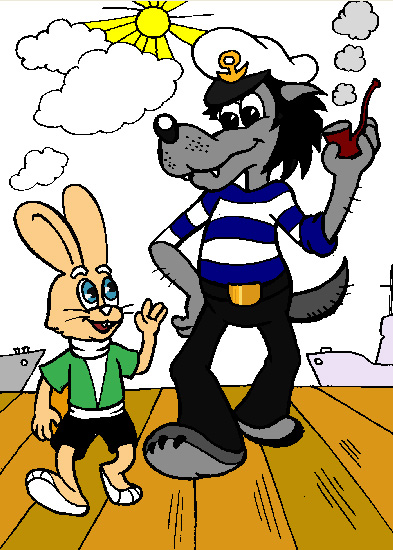 1
9 - 5
8 - 7
4 + 1
10 + 0
Молодец! У тебя все получилось!
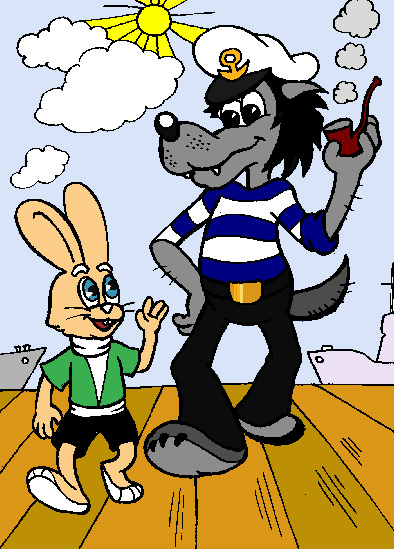 А теперь - мультфильм!